Мы обновили уголок релаксации
В нём появилось много интересных игр, в которые можно играть одному или вместе с другом
Учусь я заплетать косичку, а друг мне помогает
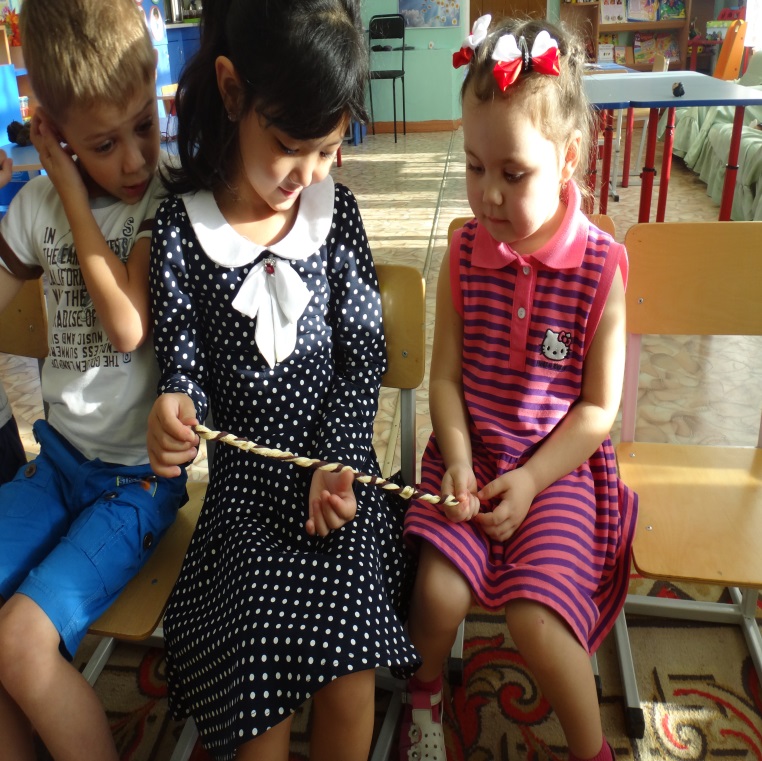 у меня самая красивая косичка